Dipartimento Lingue Straniere
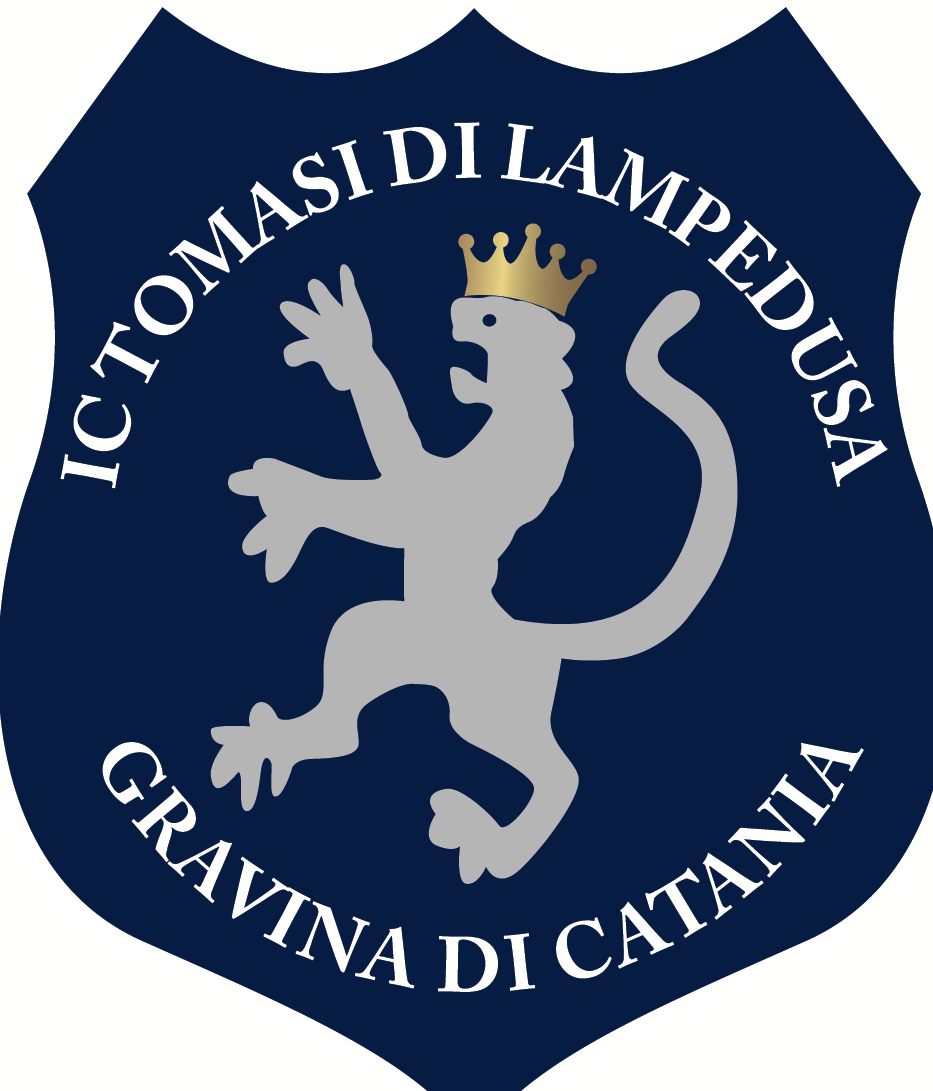 Lingua e civiltà Inglese
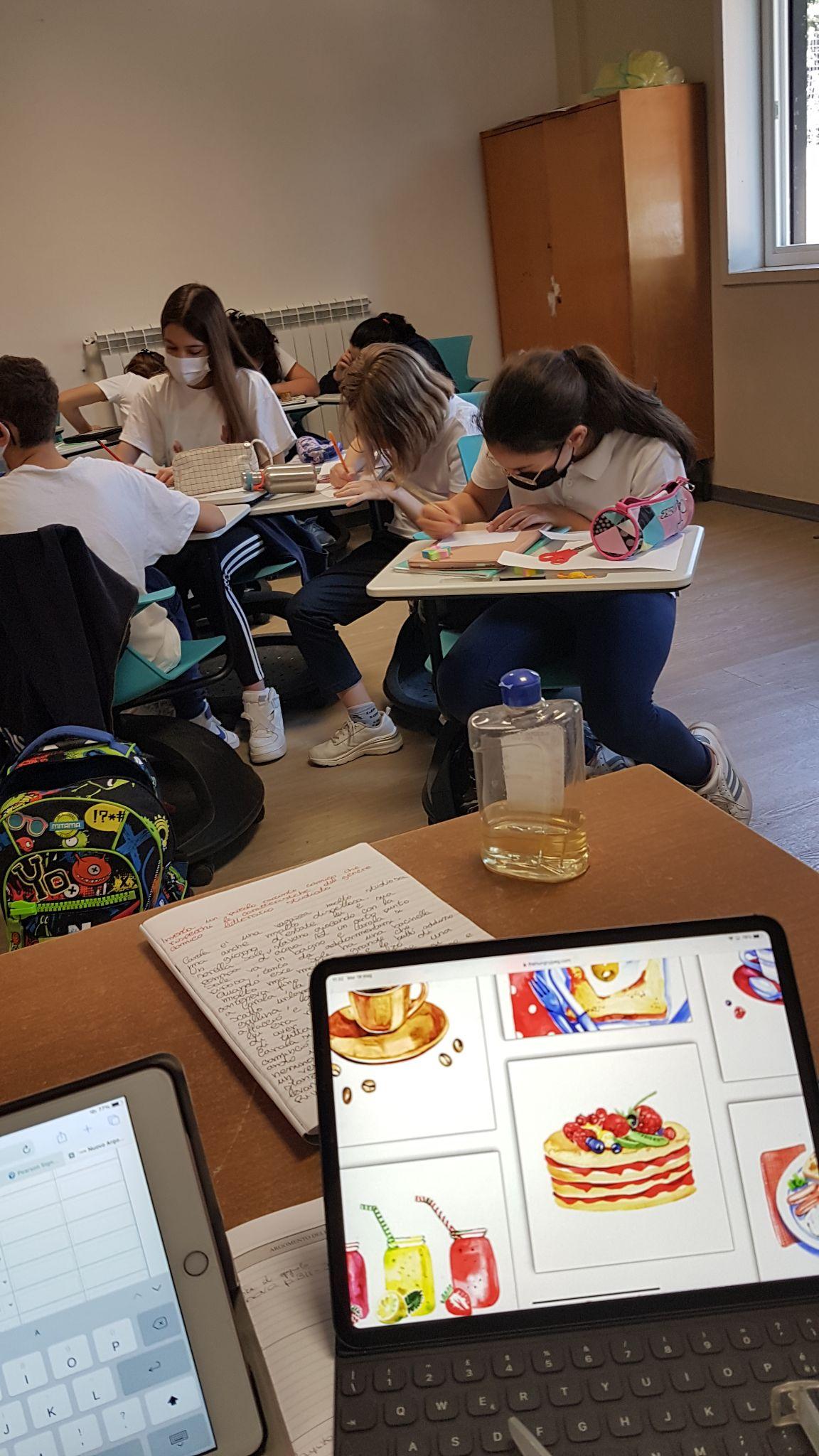 We use modern technology
ON LINE CLASSROOMS …
SMART BOOKS …
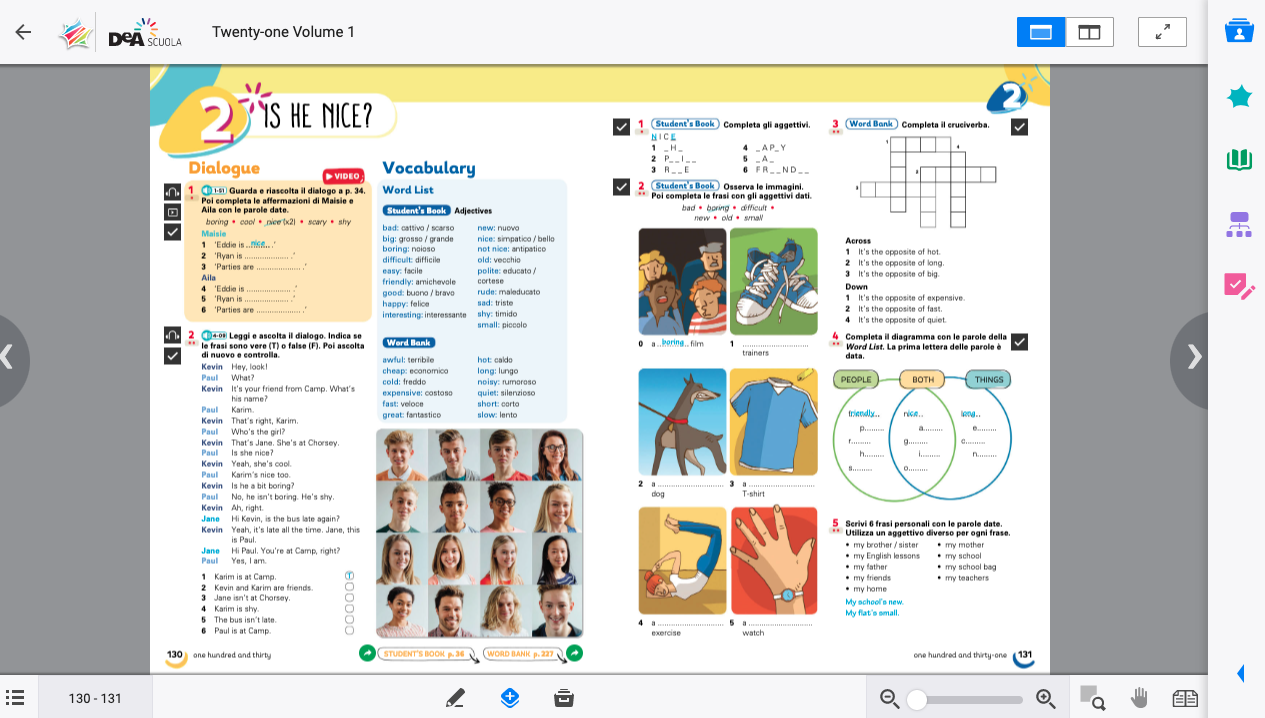 … AND ON LINE REGISTER«ARGO»
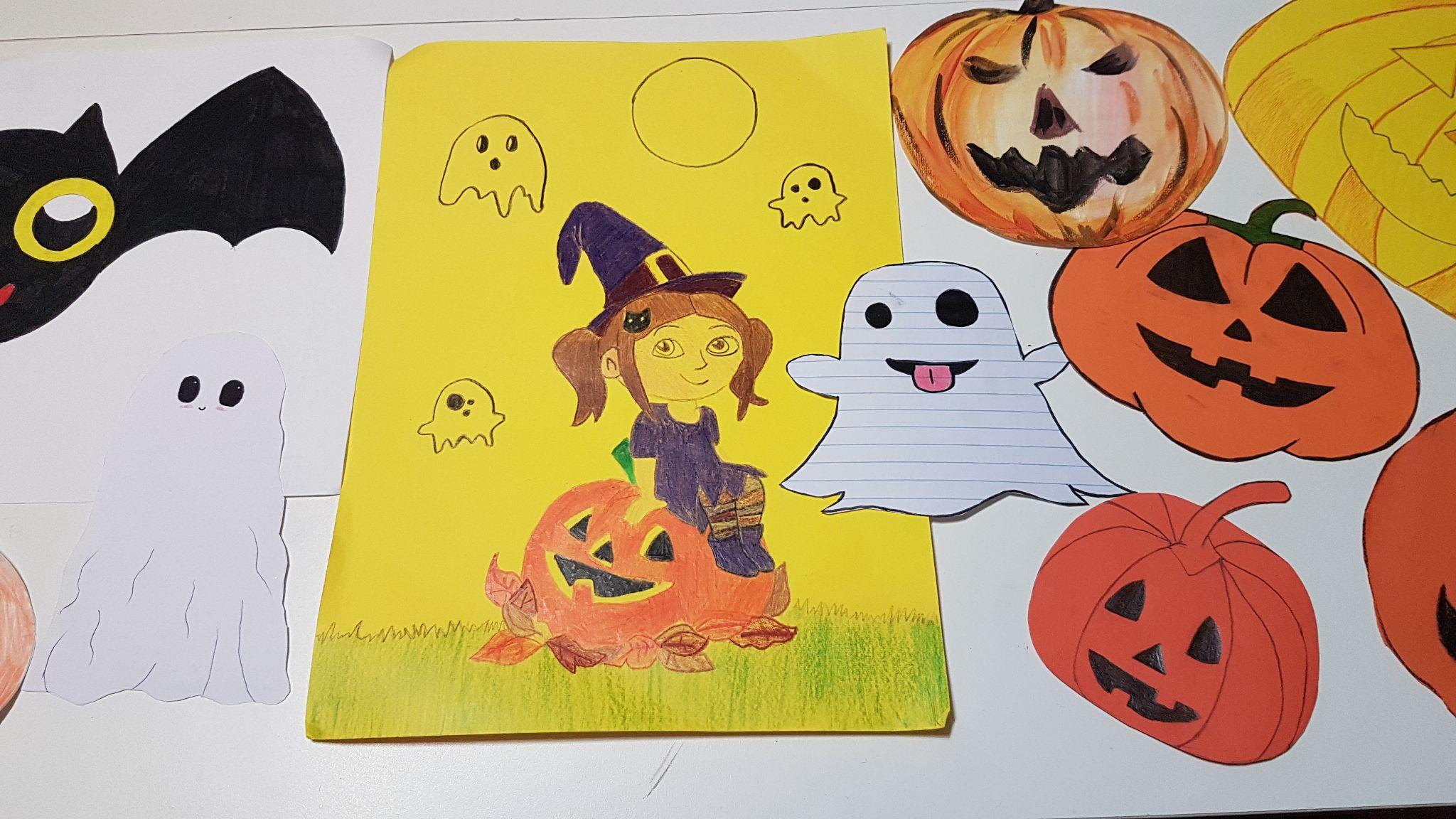 We enjoy other customs
AND WE PERSONALIZE OUR EXERCISE BOOKS 
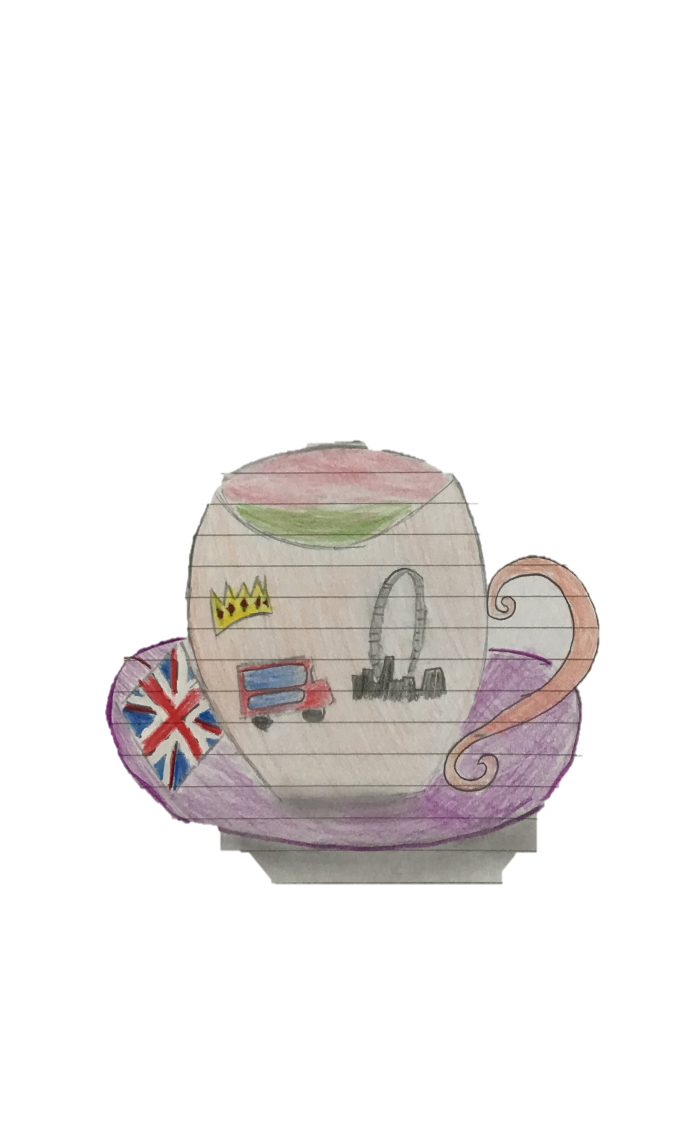 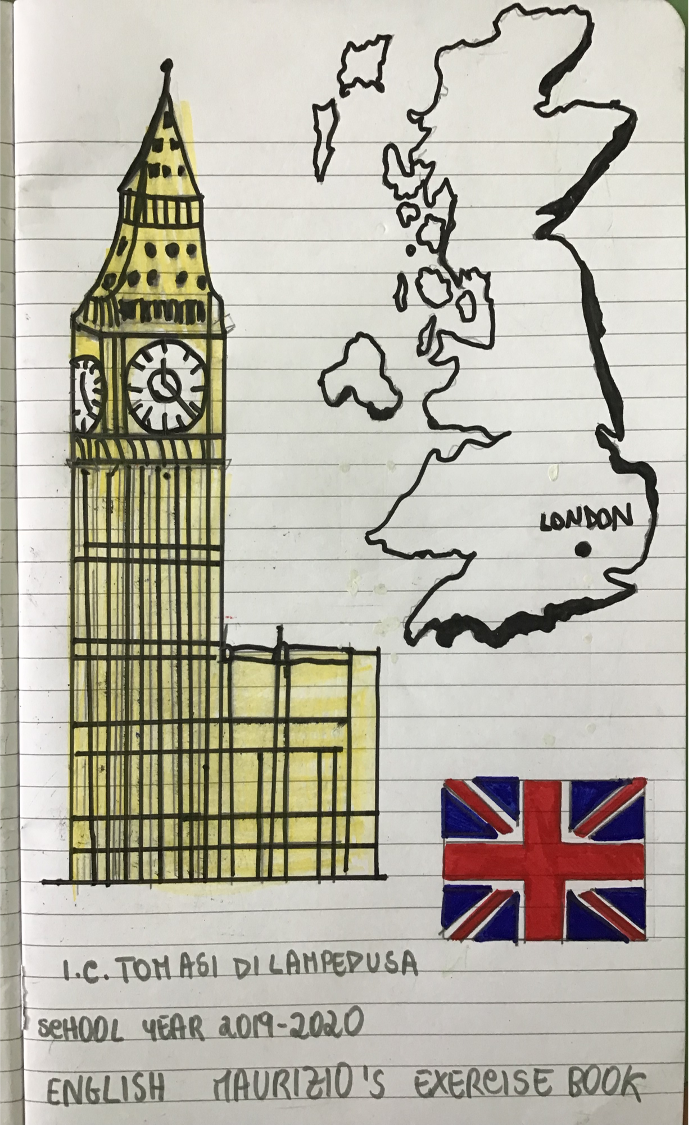 WE have funny breaks
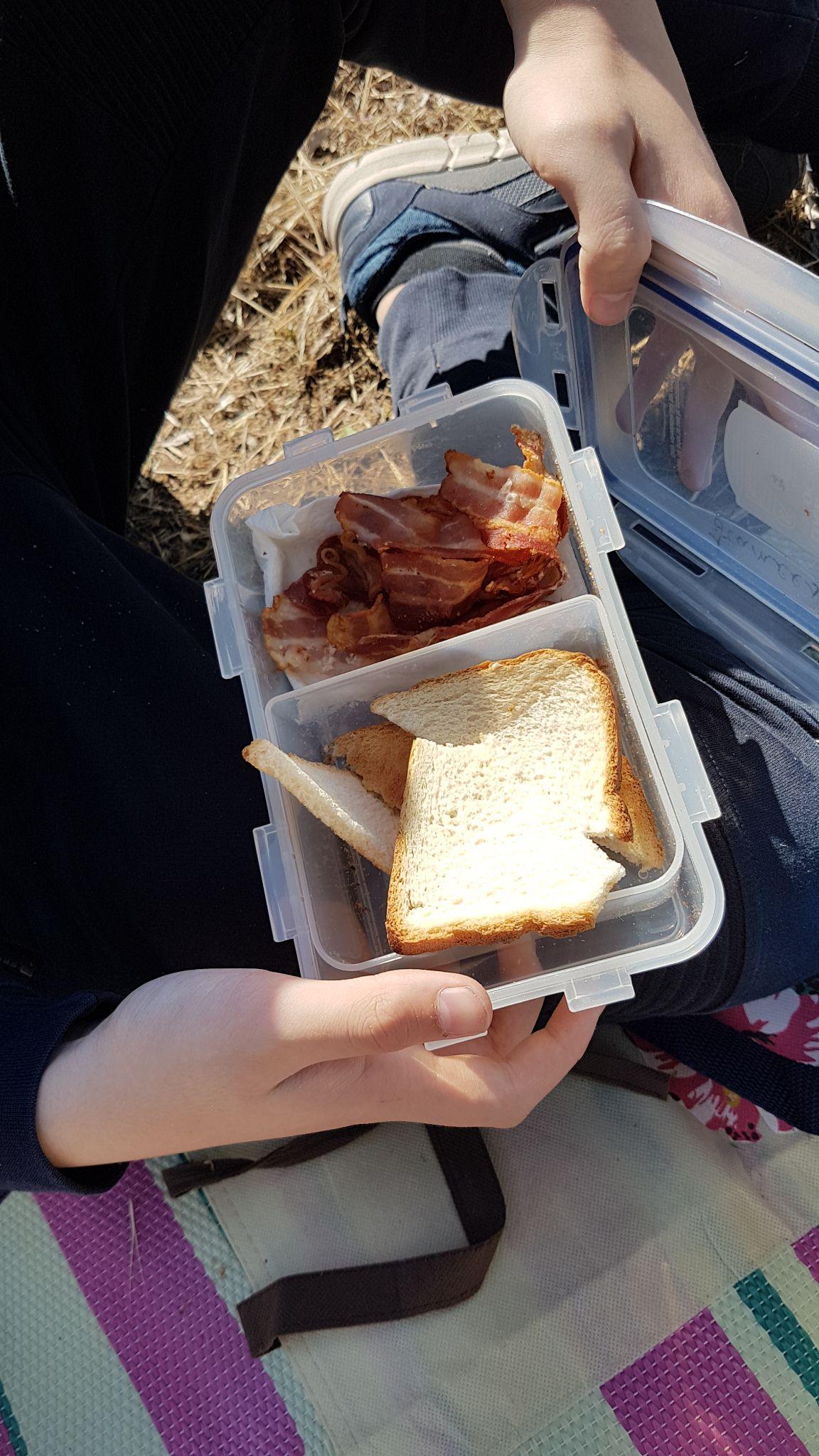 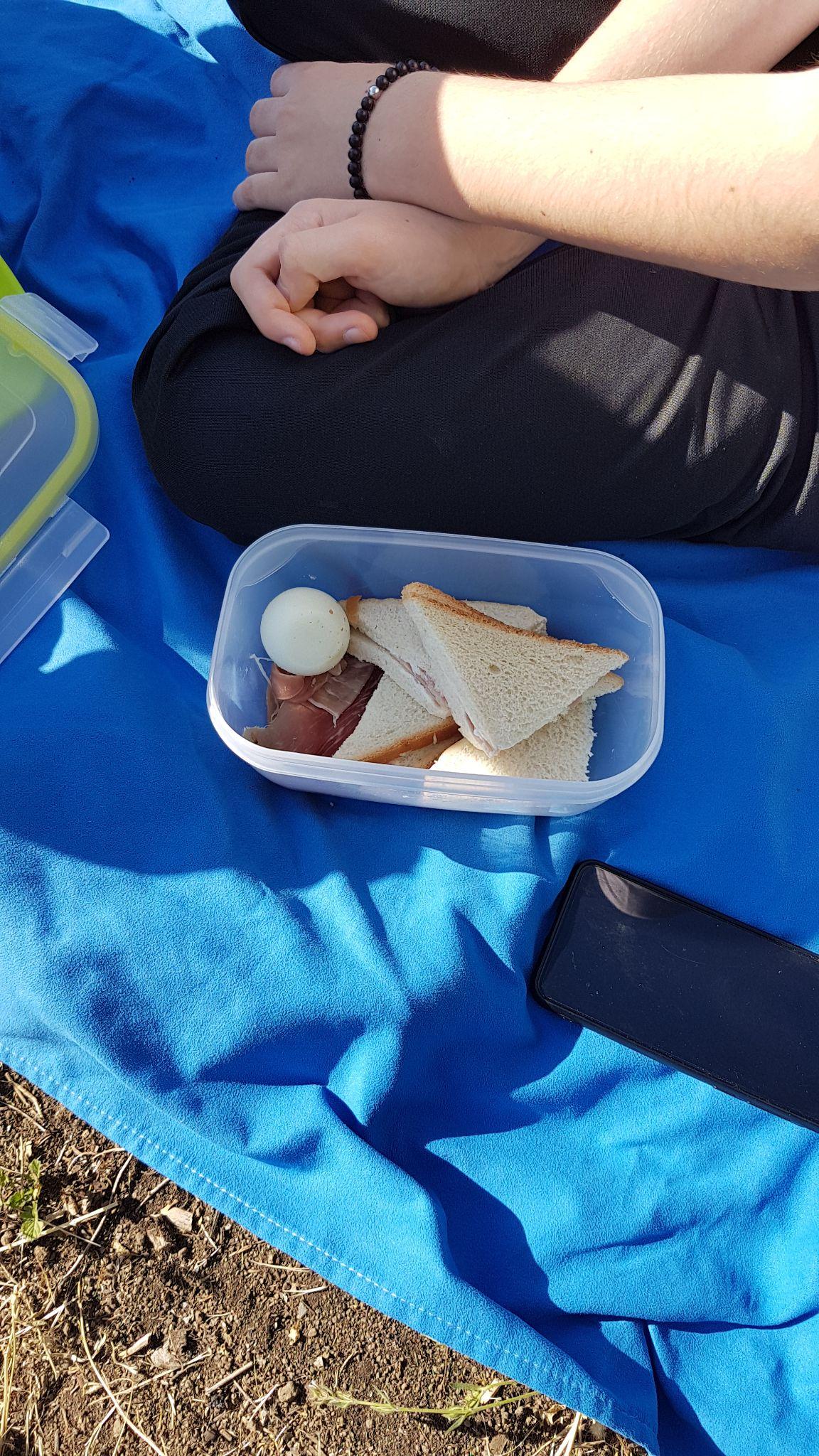 English Breakfast
Eggs, sandwiches and sausages
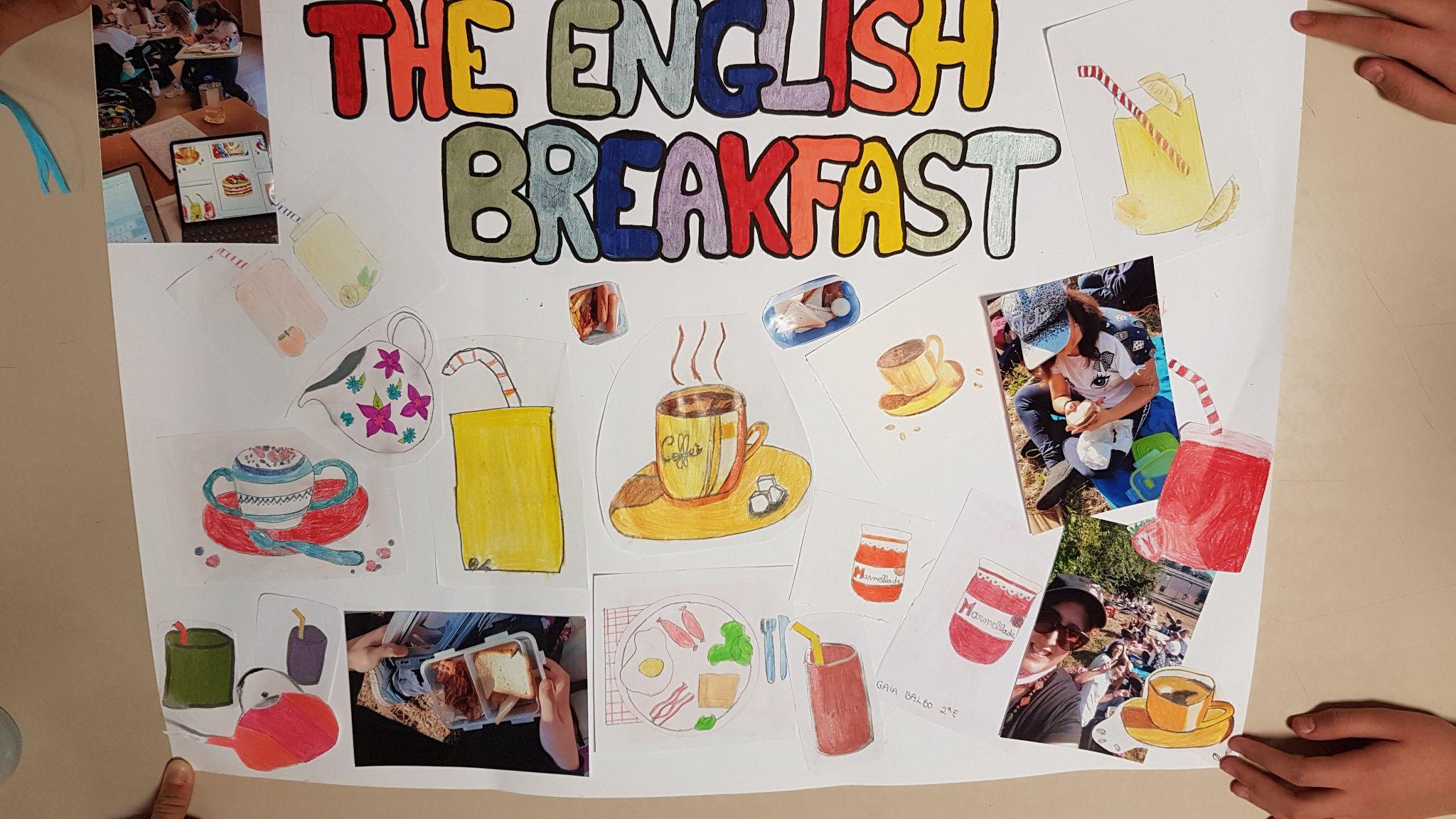 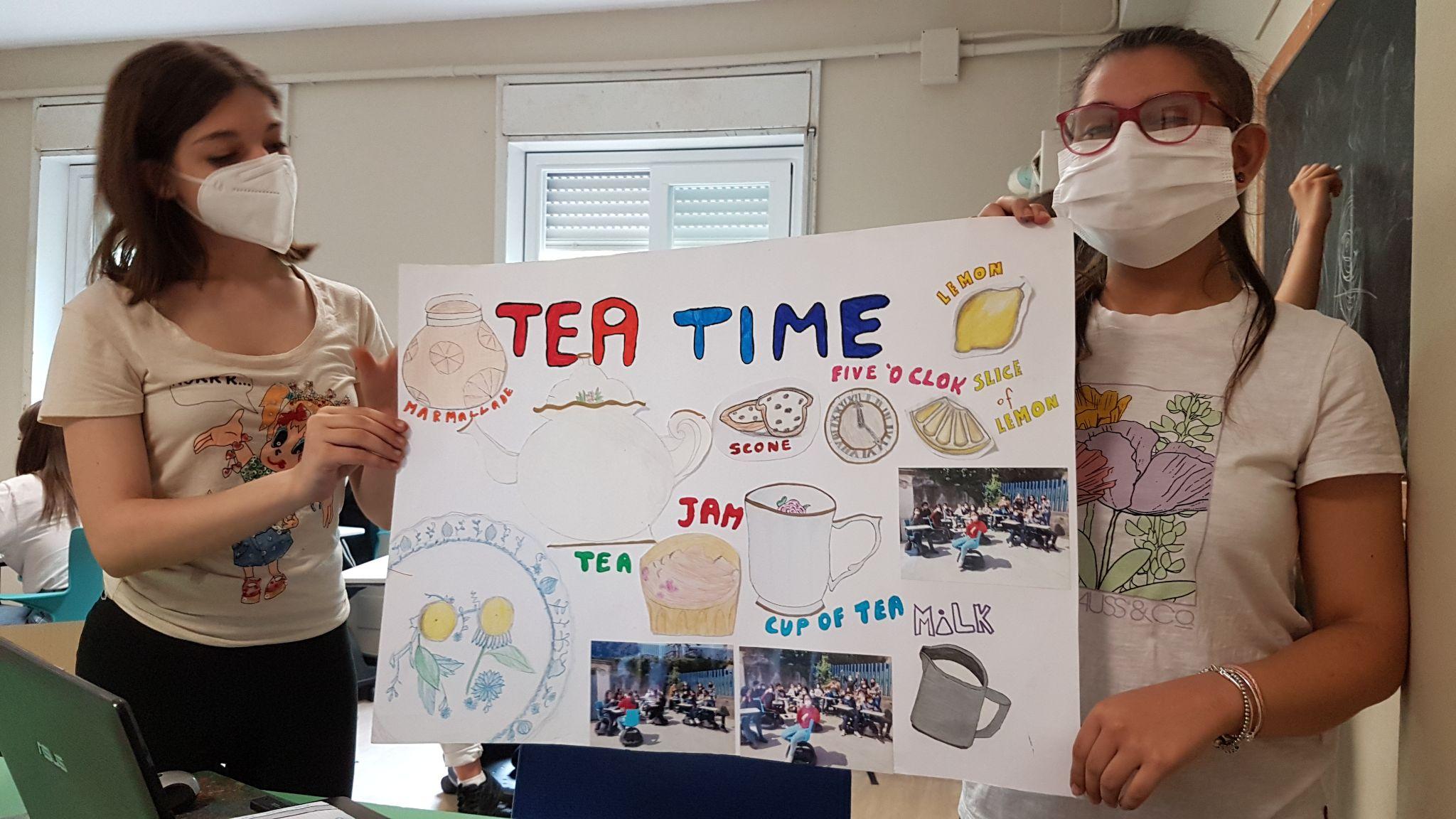 Come and join the Tomasi di Lampedusa Style!